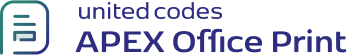 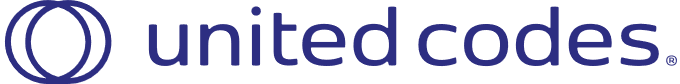 Dear John Dulles,

Thank you for your recent purchase. We hope you're enjoying your new product, this should come two times.

Thank you for your recent purchase. We hope you're enjoying your new product, this should come two times.

 
If you have any questions, please don't hesitate to contact us.
 
Best regards,AOP Team